П Р И К А З  от  26.09.2023 № 2318
Разъяснения основного положения порядка организации внешнего ЭДО
1
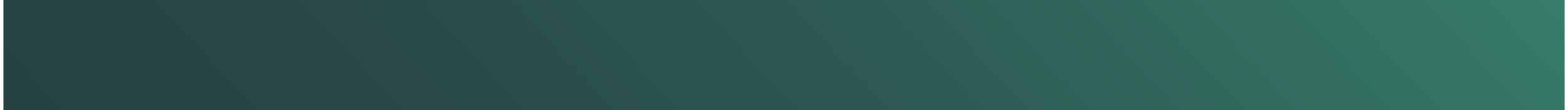 2
Для кого будет полезен 
данный вебинар?
Данный порядок не распространяется на электронный документооборот:
по контрактам (договорам), заключаемым в соответствии с требованиями Федерального закона от 05.04.2013 № 44-ФЗ «О контрактной системе в сфере закупок товаров, работ, услуг для обеспечения государственных и муниципальных нужд»;
по контрактам (договорам), в которых ФГАОУ ВО «СПбПУ» является заказчиком.
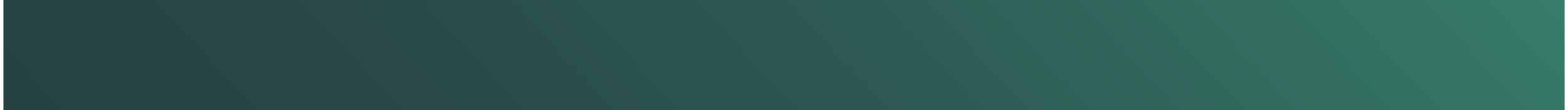 3
Что необходимо для начала ЭДО с контрагентом?
Сервис внешнего ЭДО в СПбПУ – 1С-ЭДО
Оператор внешнего ЭДО в СПбПУ – АО "Калуга Астрал«
Идентификатор участника ЭДО – это уникальный номер, который выдает оператор при регистрации участника в системе ЭДО.Идентификатор СПбПУ (ID) – 
2AEF1F12E11-0171-4E78-B864-F8EC16A1746A
Соглашение об электронном взаимодействии
Приглашение к ЭДО
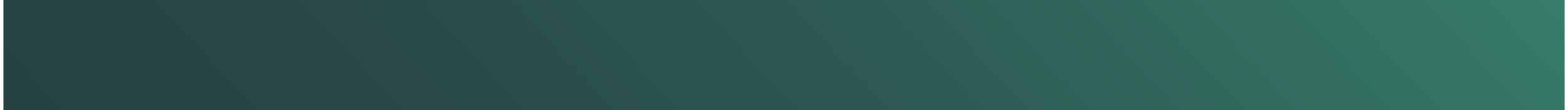 4
Типы документов
структурированные
неструктурированные
Входящие                                 Исходящие
Входящие                                 Исходящие
Структурированные документы - товарная накладная, акт об оказании услуг, счет-фактура, универсальный передаточный документ.
Неструктурированные – договоры, дополнительные соглашения, прочие документы, имеющими информационный характер.
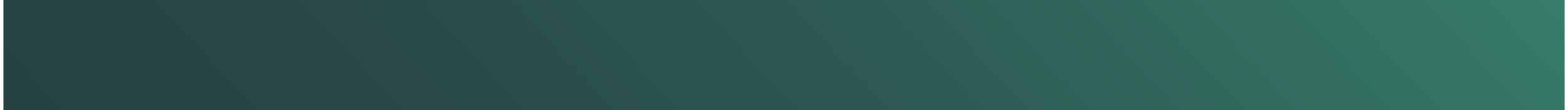 5
Нюансы
Для получения доступа к сервису внешнего ЭДО проректор готовит соответствующую СЗ на имя Речинского А.В.
В случае если контрагент направил документы на иной идентификатор СПбПУ документы не будут получены и обработаны.
 Просим контрагентов инициировать приглашение первыми.
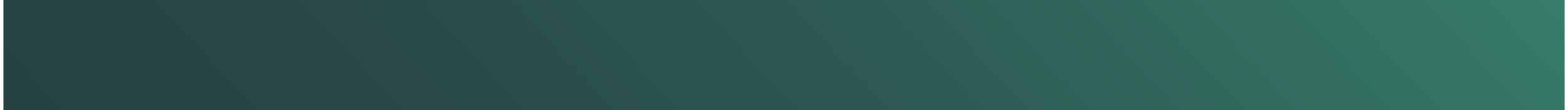 6
Спасибо за внимание
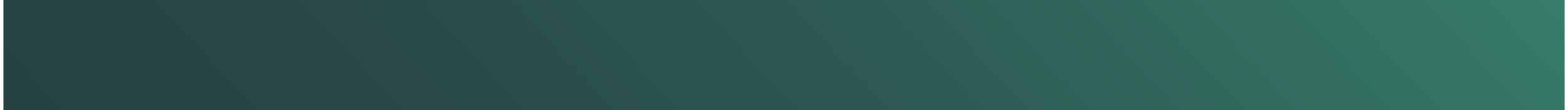